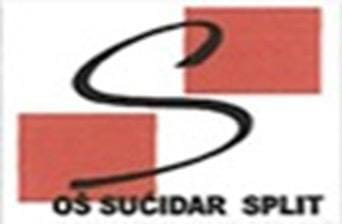 OSNOVNA ŠKOLA SUĆIDAR SPLIT
ŽIVOT PIŠE SVOJU PRIČU: EVOLUCIJSKI PUT ZEMLJE
IME I PREZIME: Frane Šarić, 8.A
MENTORICA: Dragana Mamić
travanj, 2025.
SADRŽAJ:
Postanak Zemlje
Kemijska evolucija
Biološka evolucija
Pitanja 
Literatura
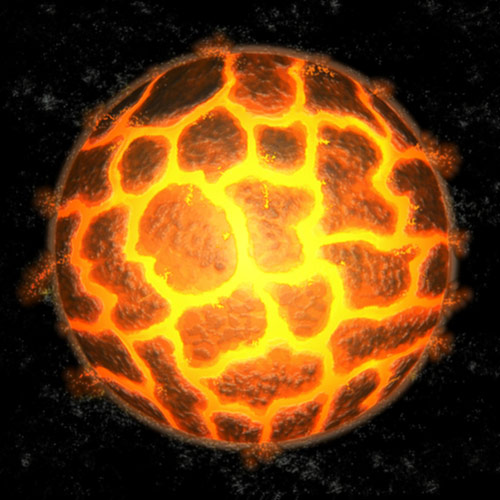 1. POSTANAK ZEMLJE
veliki prasak
prije 4.6 milijardi godina
užarena kugla
hlađenje
praatmosfera – Zemljin prvi plinoviti omotač
stalne kiše - praoceani
Slika 1 - Zemlja na početku
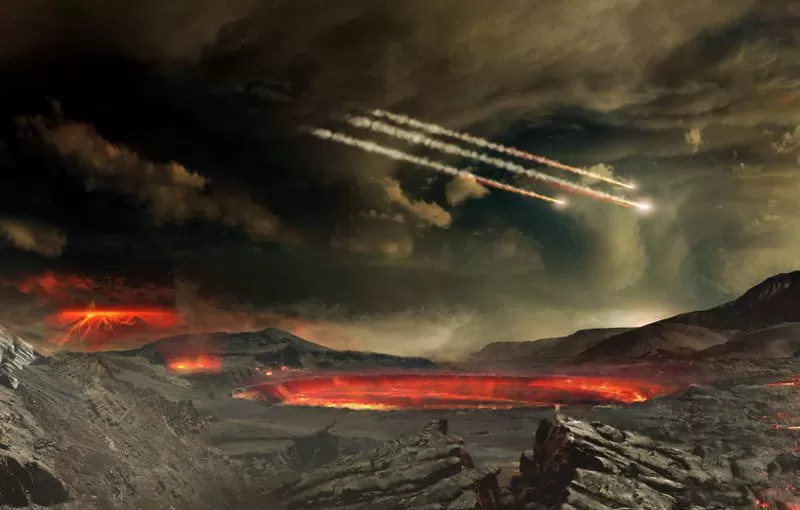 Slika 2 - Zemlja na početku
2. KEMIJSKA EVOLUCIJA
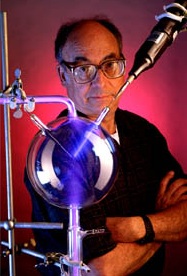 munje 
gromovi 
UV zračenje
visoka temperatura
oslobađaju energiju
Slika 3 - Stanley Miller
nastajanje složenijih tvari od jednostavnijih nazivamo kemijska evolucija
3. BIOLOŠKA EVOLUCIJA
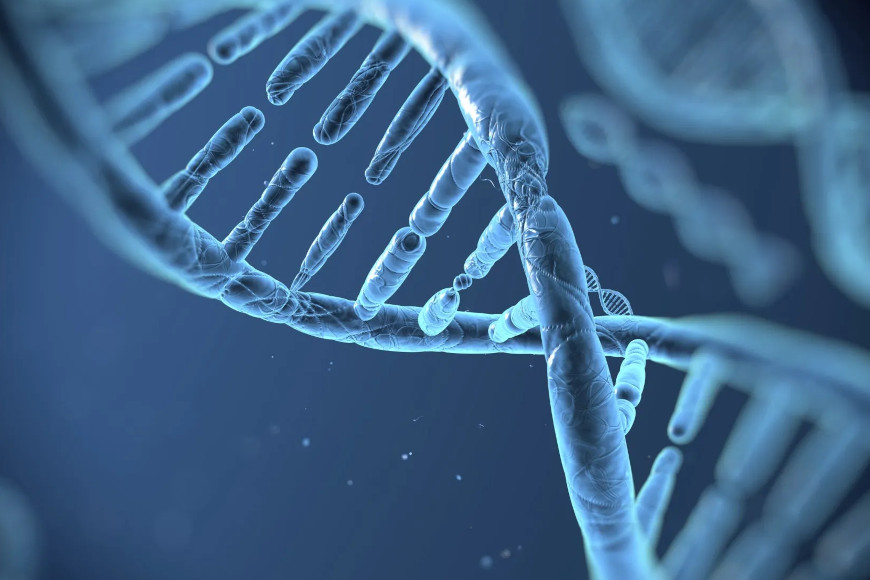 molekula DNA
Slika 4 - molekula DNA
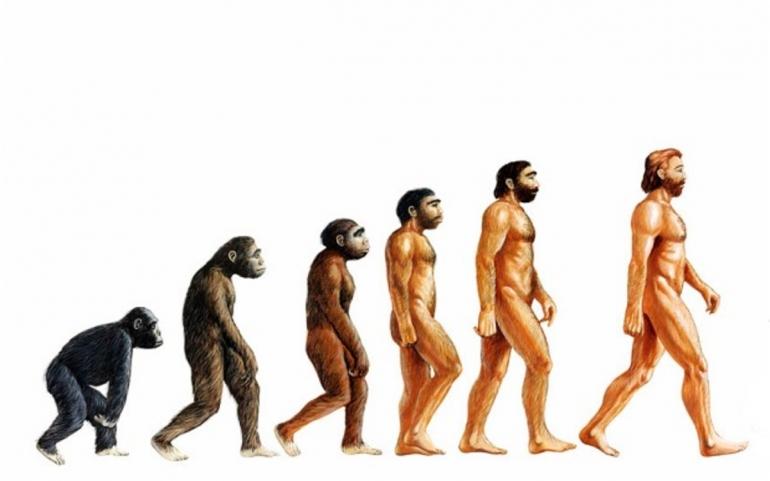 razvoj složenijih organizama od jednostavnijih nazivamo biološka evolucija
u vodi
heterotrofi
anaerobni uvjeti
Slika 5 - evolucija čovjeka
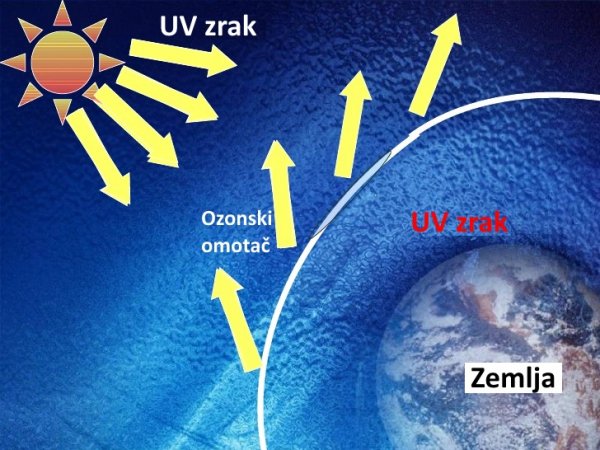 cijanobakterije
stromatoliti 
proizvode kisik

otapa se u praoceanu

odlazi u praatmosferu

nastaje ozonski sloj

smanjuje se UV zračenje

uvjeti za život na kopnu
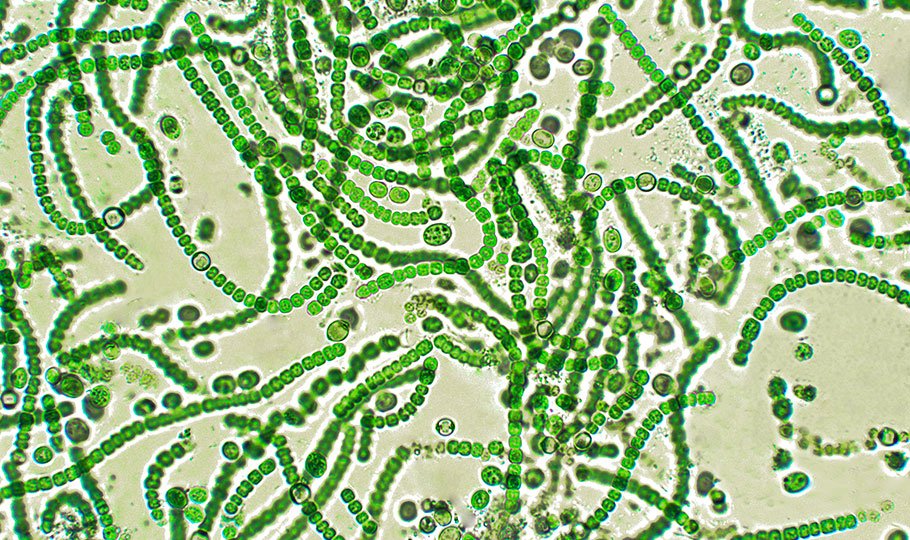 Slika 6 - cijanobakterije
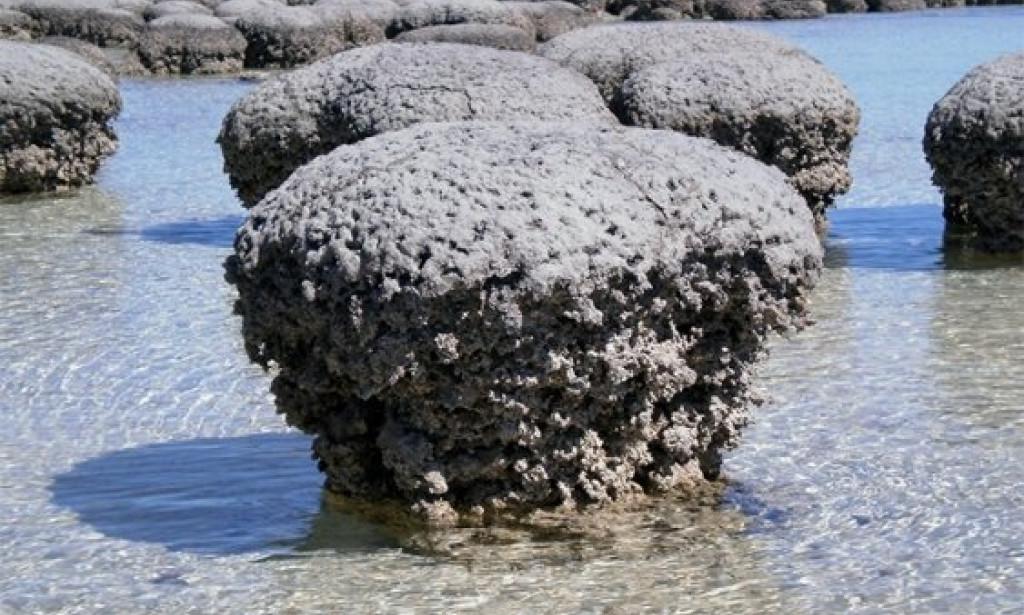 Slika 7 – stromatoliti
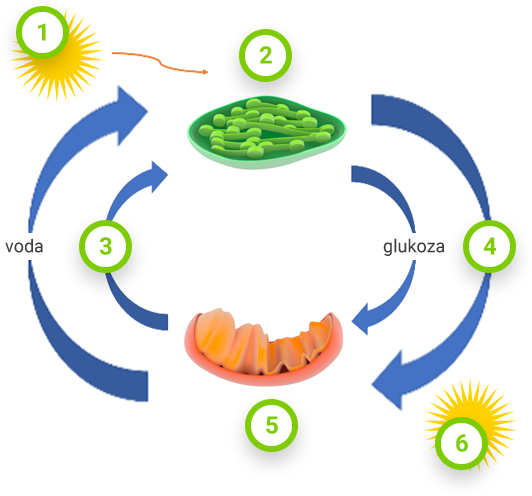 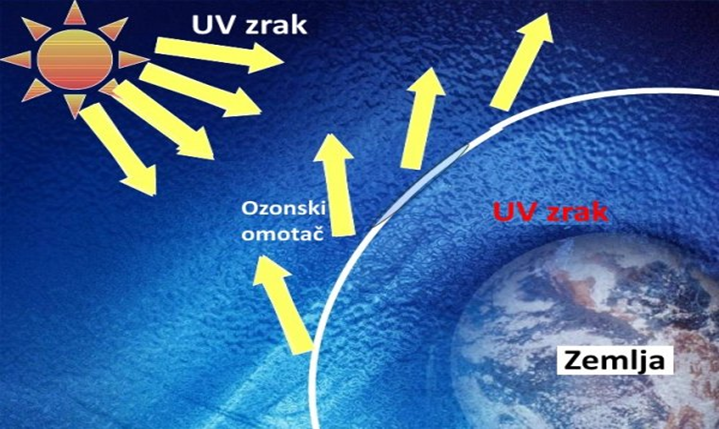 aerobni uvjeti
povećanje bioraznolikosti
stanično disanje
glukoza + kisik               ugljikov dioksid + voda + energija
Slika 8 – ozonski omotač
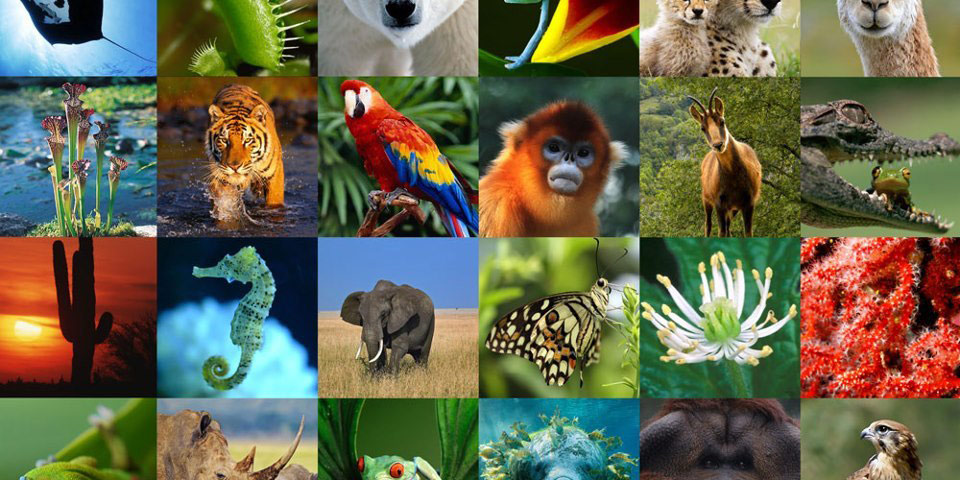 Slika 9 - bioraznolikost
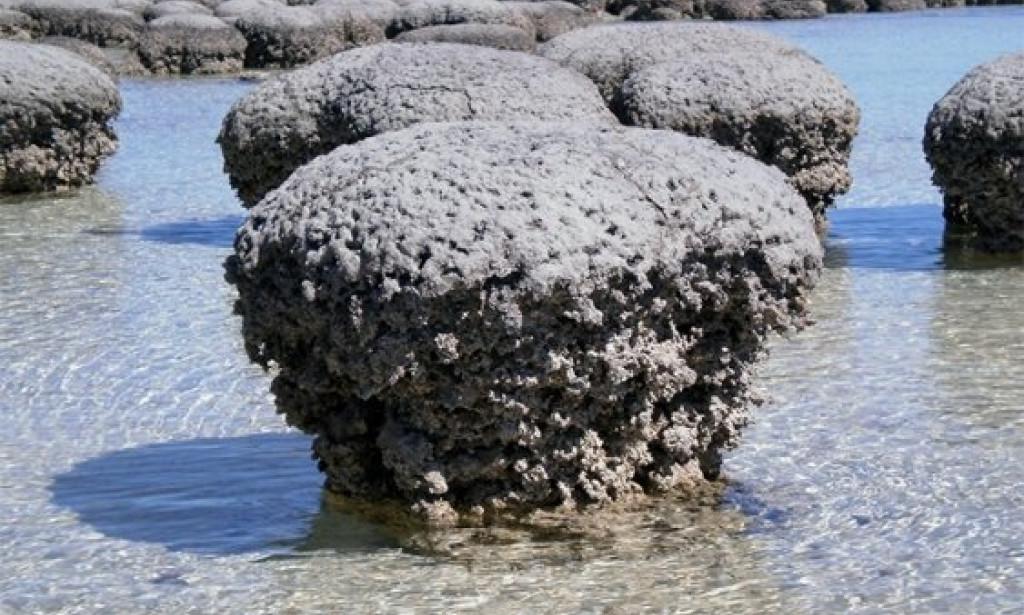 4. PITANJA:
1. Od čega se na početku sastojao svemir?
2. Zašto prvi organizmi nisu mogli ići na kopno?
3. Što je omogućila molekula DNA?
4. Kakvi su bili prvi organizmi po načinu prehrane?
5. Koji su proces obavljale cijanobakterije?
6. Zašto je razgradnja tvari s kisikom bolja od razgradnje bez kisika?
7. Od čega se najvećim dijelom sastojala praatmosfera?
5. LITERATURA
Valerija Begić, Marijana Bastić, Julijana Madaj Prpić, Ana Bakarić 2020. Priroda 8 – udžbenik iz biologije za osmi razred osnovne škole. Alfa, Zagreb, str. 104. – 107.
https://edutorij-admin-api.carnet.hr/storage/extracted/2251040/grada-zemlje-1.html - preuzeto 30. ožujka 2025.
https://kozmos.hr/je-li-ikad-otkriveno-svemirskog-stijenje-porijeklom-sa-zemlje/ - preuzeto 30. ožujka 2025.
https://hr.wikipedia.org/wiki/Stanley_Miller - preuzeto 30. ožujka 2025.
https://www.skole.hr/prica-o-dna/ - preuzeto 30. ožujka 2025.
https://www.galaksija.hr/tekst/Evolucija/1080/1 - preuzeto 31. ožujka 2025.
https://algaeplanet.com/hr/cyanobacteria-as-a-surrogate-mother-for-meat-like-proteins/ - preuzeto 31. ožujka 2025. 
https://www.semberija.info/lat/news/novosti/Svijet/10054.dan-ozonskog-omotoca-ozonski-omotac-stiti-planetu-.html - preuzeto 31. ožujka 2025. 
https://www.ekoloji.com/hr/ekoloji/biyocesitlilik-nedir/ - preuzeto 31. ožujka 2025.
https://zanimljivosti.net/novi-ostaci-prvog-zivota-na-zemlji-otkriveni-u-saudijskoj-arabiji-1183 - preuzeto 31. ožujka 2025.
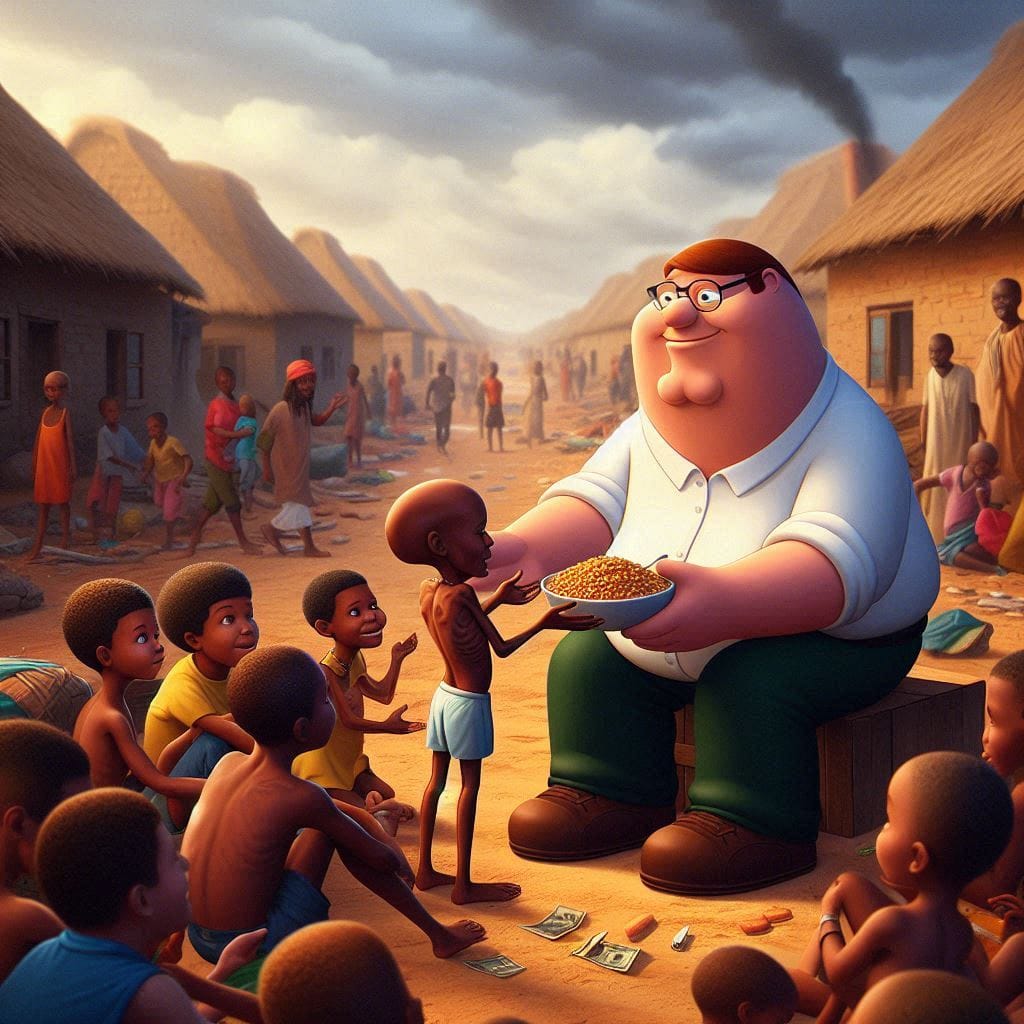 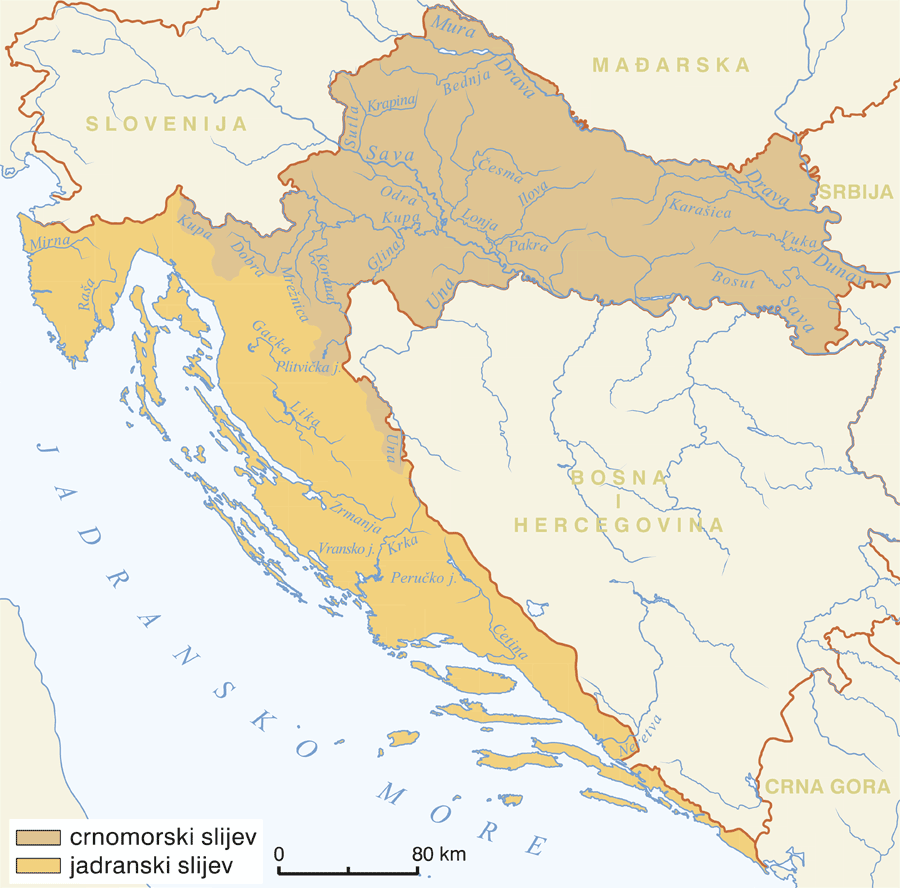 HVALA NA PAŽNJI